Procesos Electorales
Centro de Capacitación Judicial Electoral
Temario
1.  Procesos electorales
2.  Actos previos al proceso electoral
3.  Etapas del proceso electoral
	- Preparación de la elección
	- Jornada electoral
	- Resultados y declaraciones de validez de las 	elecciones
	- Dictamen y declaraciones de validez de la elección y de 	Presidente electo
4.  Actos posteriores al proceso electoral
5.  Voto de los mexicanos en el extranjero
Concepto
El proceso electoral es el conjunto de actos ordenados por la Constitución y la Ley General de Instituciones y Procedimientos Electorales, realizados por las autoridades electorales, los partidos políticos, así como los ciudadanos, que tiene por objeto la renovación periódica de los integrantes de los Poderes Legislativo y Ejecutivo tanto federal como de las entidades federativas, y los integrantes de los ayuntamientos.
Libro Quinto, Título Primero,
 Capítulo I, artículo 207.1 de la LGIPE
[Speaker Notes: Certeza. El significado de este principio radica en que la acción o acciones que se efectúen serán del todo veraces, reales y apegadas a los hechos, esto es, que el resultado de los procesos sea completamente verificable, fidedigno y confiable. De esta forma la certeza se convierte en un supuesto obligado de la democracia.
Legalidad. Donde impera la legalidad los gobernados cuentan con un cierto grado de certeza y seguridad jurídica y disfrutan, en principio, de un estado de igualdad frente a la ley. La legalidad no es otra cosa que el estricto cumplimiento de la normativa jurídica vigente; la adecuación o fidelidad a la ley en toda la actuación electoral de los ciudadanos, asociaciones, agrupaciones y partidos políticos pero fundamentalmente de las autoridades electorales y no electorales en todos sus órdenes jerárquicos y de competencia. 
Independencia. El IFE no está subordinado, de manera inmediata y directa, a ninguno de los tres poderes mediante los cuales se ejerce la soberanía nacional. Aun cuando no hay texto expreso que así lo disponga, el IFE sólo obedece al mandato de la ley. Sin embargo, la independencia no significa que los actos del IFE no sean objeto de su revisión y, en su caso, modificación, confirmación, revocación o anulación. Por ejemplo, al TEPJF le corresponde revisar los actos del Instituto, a petición de parte interesada, a fin de garantizar  que estén adecuados siempre no sólo al principio de legalidad sino también al de constitucionalidad. 
Imparcialidad. Implica que la autoridad ofrece todas las garantías de que la organización electoral carece de tendencias en favor de un competidor. El concepto debe entenderse también como la voluntad de decidir o juzgar rectamente, con base en la experiencia, en la capacidad profesional y conocimiento sobre lo que se está resolviendo. 
Objetividad. Implica un quehacer institucional y personal fundado en el reconocimiento global, coherente y razonado de la realidad sobre la que se actúa y la obligación de percibir e interpretar hechos por encima de visiones parciales. La objetividad, vinculada a otros principios debe otorgar a los procesos electorales y sus resultados claridad y aceptación por parte del electorado, evitando situaciones inciertas o de conflicto.]
Principios rectores de la función electoral
Principios explícitos
Certeza
Legalidad
Independencia
Máxima publicidad
Objetividad
Imparcialidad
Artículo 41, Base V, de la CPEUM
Principios implícitos
Organización de las elecciones a través de un órgano público y  autónomo
Equidad en el acceso de los partidos políticos a los medios de comunicación social.
Control de la constitucionalidad de actos y resoluciones electorales
Definitividad
Tesis XII/2001 del TEPJF
Equidad en el financiamiento de los partidos políticos y sus campañas
Elecciones libres, auténticas y periódicas
Voto universal, libre, secreto y directo
Tesis X/2001 del TEPJF. Elecciones. Principios constitucionales y legales que se deben observar para que cualquier tipo de elección sea considerada válida.
[Speaker Notes: Artículo 41 de la CPEUM, Base V. La organización de las elecciones es una función estatal que se realiza a través del Instituto Nacional Electoral y de los organismos públicos locales, en los términos que establece esta Constitución.
Apartado A. El Instituto Nacional Electoral es un organismo público autónomo dotado de personalidad jurídica y patrimonio propios, en cuya integración participan el Poder Legislativo de la Unión, los partidos políticos nacionales y los ciudadanos, en los términos que ordene la ley. En el ejercicio de esta función estatal, la certeza, legalidad, independencia, imparcialidad, máxima publicidad y objetividad serán principios rectores.
Legalidad. Donde impera la legalidad los gobernados cuentan con un cierto grado de certeza y seguridad jurídica y disfrutan, en principio, de un estado de igualdad frente a la ley. La legalidad no es otra cosa que el estricto cumplimiento de la normativa jurídica vigente; la adecuación o fidelidad a la ley en toda la actuación electoral de los ciudadanos, asociaciones, agrupaciones y partidos políticos pero fundamentalmente de las autoridades electorales y no electorales en todos sus órdenes jerárquicos y de competencia. 
Independencia. El IFE no está subordinado, de manera inmediata y directa, a ninguno de los tres poderes mediante los cuales se ejerce la soberanía nacional. Aun cuando no hay texto expreso que así lo disponga, el IFE sólo obedece al mandato de la ley. Sin embargo, la independencia no significa que los actos del IFE no sean objeto de su revisión y, en su caso, modificación, confirmación, revocación o anulación. Por ejemplo, al TEPJF le corresponde revisar los actos del Instituto, a petición de parte interesada, a fin de garantizar  que estén adecuados siempre no sólo al principio de legalidad sino también al de constitucionalidad. 
Imparcialidad. Implica que la autoridad ofrece todas las garantías de que la organización electoral carece de tendencias en favor de un competidor. El concepto debe entenderse también como la voluntad de decidir o juzgar rectamente, con base en la experiencia, en la capacidad profesional y conocimiento sobre lo que se está resolviendo. 
Objetividad. Implica un quehacer institucional y personal fundado en el reconocimiento global, coherente y razonado de la realidad sobre la que se actúa y la obligación de percibir e interpretar hechos por encima de visiones parciales. La objetividad, vinculada a otros principios debe otorgar a los procesos electorales y sus resultados claridad y aceptación por parte del electorado, evitando situaciones inciertas o de conflicto. 
Máxima publicidad.]
Previo al inicio del proceso electoral
1. Geografía electoral
El ámbito territorial de las cinco circunscripciones plurinominales, y la demarcación territorial de los 300 distritos electorales uninominales.
El CG del INE determinará
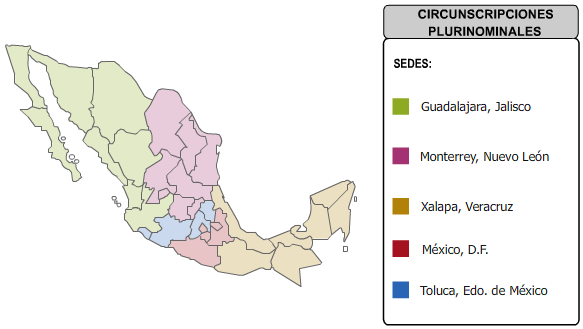 Artículo 214 de la LGIPE
Tesis LXXIX/2002 del TEPJF. Geografía Electoral. Concepto y propósitos
[Speaker Notes: Mencionar cómo se definen las circunscripciones y los distritos y por qué es necesario rediseñarlos cada cierto tiempo.
Distrito electoral federal. Es una delimitación geográfica electoral. En el país existen 300 distritos. Su tamaño es el resultado de dividir la población total del país entre 300, además de otros requisitos de proporcionalidad establecidos por la ley y disposiciones técnicas definidas por la DERFE del INE. A cada distrito electoral corresponde como representante un diputado uninominal. 
Circunscripción plurinominal. Es una amplia delimitación geográfica electoral que agrupa varias entidades federativas. El territorio de la República Mexicana está dividido en cinco circunscripciones plurinominales. Se denominan plurinominales porque en ellas se puede elegir a más de un diputado o senador. El número de candidatos electos se establece de acuerdo con los porcentajes que obtienen los partidos políticos respecto de la votación total en esa circunscripción.]
Previo al inicio del proceso electoral
2. Registro de nuevos partidos políticos
Febrero a diciembre 2013
Agosto
2014
Enero 2013
Enero 2014
2012
Organización de ciudadanos informa al INE su interés por conformar un partido político
Presenta solicitud de registro ante el INE
Año de elección presidencial
INE resuelve dentro de los120 días siguientes a la solicitud. El registro tiene efectos a partir del 1° de agosto
Realizan actos tendientes a la obtención del registro
(asambleas, documentos básicos, etc.)
Las organizaciones informan mensualmente al INE sobre el origen y destino de sus recursos
Artículos 41, Base I, segundo párrafo, de la CPEUM y  artículos 10 a 19 de la LGPP
Previo al inicio del proceso electoral
3. Registro de agrupaciones políticas
Contar con un mínimo de cinco mil asociados en el país.
Contar con un órgano directivo de carácter nacional.
Tener delegaciones en cuando menos siete entidades federativas.
Contar con documentos básicos.
Tener una denominación distinta a cualquier otra agrupación o partido político. 
Presentar su solicitud de registro durante el mes de enero del año anterior al de la elección.
Conocer  el resultado de su solicitud 60 días contados a partir de haberla presentado
Requisitos que deben cumplir
Previo al inicio del proceso electoral
4. Actualización del padrón electoral y expedición de la credencial para votar con fotografía
A partir del primero de octubre y hasta el 15 de enero siguiente de cada año se convoca a los ciudadanos a inscribirse al padrón electoral o actualizar sus datos
Inscripción y empadronamiento
La fecha límite para que los ciudadanos puedan empadronarse en un año electoral es el 15 de enero del año de la elección
En los casos de extravío, robo o deterioro de la credencial, el límite para que los ciudadanos puedan reponerla vence el último día de febrero del año en que se celebren las elecciones (20 de junio trámite y 29 para recogerla).
Credencial para votar
Jurisprudencia 13/2018. CREDENCIAL PARA VOTAR. LA LIMITACIÓN TEMPORAL PARA LA SOLICITUD DE EXPEDICIÓN Y ACTUALIZACIÓN AL PADRÓN ELECTORAL ES CONSTITUCIONAL.
Etapas del proceso electoral
Elección de diputados
Elección presidencial
Principio de definitividad: al concluir cualquiera de las etapas del proceso electoral, el Secretario Ejecutivo o el Vocal Ejecutivo de la Junta Local o Distrital, podrá difundir su realización y conclusión .
Artículo 208 de la LGIPE
Jurisprudencia 01/2002 del TEPJF
[Speaker Notes: 1ª etapa: preparación de la elección, inicia con la primera sesión que el CG celebre durante la primera semana de octubre del año previo al en que deban realizarse las elecciones federales ordinarias y concluye al iniciarse la jornada electoral.
2ª etapa: de la jornada electoral, inicia a las 8:00 horas del primer domingo de junio y concluye con la clausura de casilla.
3ª etapa: de resultados y de declaraciones de validez de las elecciones, inicia con la remisión de la documentación y expedientes electorales a los Consejos Distritales y concluye con los cómputos y declaraciones que realicen los Consejos del Instituto, o las resoluciones que, en su caso, emita en última instancia el Tribunal Electoral.
4ª etapa: etapa de dictamen y declaraciones de validez de la elección y de presidente electo, inicia al resolverse el último de los medios de impugnación que se hubiesen interpuesto en contra de esta elección o cuando se tenga constancia de que no se presentó ninguno y concluye al aprobar la Sala Superior del TEPJF, el dictamen que contenga el cómputo final y las declaraciones de validez de la elección y de presidente electo.]
Preparación de la elección
Observadores electorales
Podrán solicitar su registro ante el consejo distrital o local, a partir del 
inicio del proceso electoral.
Pueden seguir el desarrollo de todo el proceso electoral
La instalación de la casilla
 El desarrollo de la votación
 El escrutinio y cómputo
 La fijación de los resultados de la votación al exterior de la casilla
 La clausura de la casilla
 La lectura en voz alta de los resultados en el consejo distrital
 La recepción de los escritos de incidentes y de protesta
El día de la jornada electoral podrán observar:
Las organizaciones de observadores electorales deberán declarar el origen, monto y aplicación del financiamiento que obtengan para el desarrollo de sus actividades.
Artículo 8 de la LGIPE
Jurisprudencia 4/2008 del TEPJF
[Speaker Notes: Requisitos para ser observador electoral:
 Ser ciudadano mexicano
 No ser, ni haber sido miembro de dirigencias de organización o de partido político en los últimos 3 años anteriores a la elección.
 No ser, ni haber sido candidato a cargo de elección popular en los últimos 3 años. 
 Asistir a los cursos de capacitación, preparación o información que imparta el INE.
 Obtener la acreditación del INE.

Los observadores deberán abstenerse de:
Sustituir u obstaculizar a las autoridades electorales en el ejercicio de sus funciones.
Hacer proselitismo o manifestarse a favor de algún partido político.
Calumniar a las instituciones, autoridades electorales, partidos políticos o candidatos.
Declarar el triunfo de algún partido político o candidato.]
Visitantes extranjeros
Tienen permitido:
Organismos internacionales.

 Gobiernos, órganos legislativos, autoridades electorales, partidos y organizaciones políticas de otros países.

 Instituciones académicas y de investigación a nivel superior de otros países.

 Organismos extranjeros especializados en actividades de cooperación o asistencia electoral.
Conocer e informarse sobre el desarrollo del proceso electoral federal en cualquiera de sus etapas y en todo el país.
No pueden:
Intervenir en las actividades de la autoridad electoral, de los partidos políticos y sus candidatos, de los ciudadanos mexicanos, ni en los asuntos políticos del país.
Deben:
Cumplir en todo tiempo y lugar con las leyes mexicanas.
Artículo 44.2 de la LGIPE
Ver como antecedente: Acuerdo del Consejo General del Instituto Federal Electoral, por el que se establecieron las bases y criterios con que habría de atenderse e informar a los visitantes extranjeros que acudirían a conocer las modalidades del proceso electoral federal.
[Speaker Notes: Esta figura se creó para regular la presencia de ciudadanos de otros países interesados en conocer el desarrollo de las elecciones mexicanas y corresponde al Consejo General del INE resolver y reglamentar su participación para cada proceso electoral federal.
El INE solicitará el apoyo de las distintas dependencias del gobierno mexicano para difundir a nivel nacional e internacional la convocatoria, así como del apoyo necesario para la emisión de la autorización de emisión de los visados correspondientes, para facilitar la internación al país de todos aquellos visitantes extranjeros que hayan sido acreditados como tales.
Para que el INE otorgue las acreditaciones, las personas extranjeras interesadas deben reunir los siguientes requisitos:
A. Dirigir y hacer llegar a la Presidencia del Consejo General el formato de solicitud de acreditación personal, incluyendo copia de las páginas principales de su pasaporte y una fotografía nítida, según lo establecido en el propio formato.
B. No perseguir fines de lucro en el goce de los derechos provenientes de su acreditación.
La Coordinación de Asuntos Internacionales (CAI) conocerá y resolverá, dentro de los 3 días hábiles siguientes a su presentación, sobre todas las solicitudes de acreditación recibidas en tiempo y forma, informando oportunamente al Consejo General.
2. La CAI elaborará y remitirá a cada interesado la notificación oficial respecto de la resolución sobre todas y cada una de las solicitudes de acreditación recibidas en tiempo y forma.
Los visitantes extranjeros podrán conocer e informarse sobre el desarrollo del Proceso Electoral Federal 2014 - 2015 en cualquiera de sus etapas y en cualquier ámbito del territorio nacional.
Los visitantes extranjeros acreditados serán responsables de cubrir los gastos relativos a su traslado, estancia y actividades en México.
En caso de cualquier presunto incumplimiento a las obligaciones establecidas en este acuerdo y a la legislación electoral por parte de los visitantes extranjeros acreditados, se procederá de conformidad con la LGIPE y el Reglamento del INE en materia de Quejas y Denuncias.]
Coaliciones
Es la alianza entre dos o más partidos políticos nacionales que unen fuerzas para presentar a los mismos candidatos, con el fin de aumentar sus posibilidades de obtener el triunfo en una elección.

Los partidos que deseen coaligarse deberán firmar un convenio (art.87.7 de la LGIPE).
Coalición:
Comprende
32 entidades y 
300 distritos 
electorales
Si la coalición postula candidatos para  todos los cargos de senadores o diputados, también deberá postular al candidato para la elección de Presidente.
Total:
Si no registra todos los candidatos de la coalición total, la coalición y el registro del candidato presidencial quedarán sin efecto.
Los partidos coaligados postulan en un mismo proceso electoral federal al menos a un 50 % de sus candidatos a cargos de elección popular
Parcial
Los partidos coaligados postulan en un mismo proceso electoral federal al menos a un 25 % de sus candidatos a cargos de elección popular
Flexible
Los partidos no podrán distribuir o transferirse votos mediante convenio de coalición..
En las coaliciones, cada partido conservará su representación ante los consejos del INE y las MDC
Artículos  85.2, 87, 88 , 89, 90, 91 y 92,de la LGIPE
Coaliciones
Los partidos políticos nacionales y locales podrán formar coaliciones para las elecciones de Gobernador, diputados locales (MR) y ayuntamientos; así como de Jefe de Gobierno, diputados a la Asamblea Legislativa (MR) y ayuntamientos de la Ciudad de México (art. 87.2 de la LGIPE).

Los partidos que deseen coaligarse deberán firmar un convenio (art. 87.7 de la LGIPE).
Coalición:
Comprende
 todos los distritos 
electorales
Si la coalición postula candidatos para  todos los cargos de diputados locales o a la Asamblea Legislativa de la Ciudad de México, , también deberá postular al candidato para la elección de Gobernador o Jefe de Gobierno.
Total:
Si no registra todos los candidatos de la coalición total, la coalición y el registro del candidato a Gobernador o Jefe de Gobierno quedarán sin efecto.
Los partidos coaligados postulan en un mismo proceso electoral local al menos a un 50 % de sus candidatos a cargos de elección popular
Parcial
Los partidos coaligados postulan en un mismo proceso electoral local al menos a un 25 % de sus candidatos a cargos de elección popular
Flexible
Los partidos no podrán distribuir o transferirse votos mediante convenio de coalición..
En las coaliciones, cada partido conservará su representación ante los consejos del OPLE y las MDC
Artículos  87, 88, 89, 90, 91 y 92 de la LGPP
Procesos internos para la selección de candidatos
Comprenden todas las actividades internas que realizan los partidos políticos, para definir a los ciudadanos que postularán como sus candidatos a cargos de elección popular, conforme a los siguientes lineamientos básicos:
Al menos 30 días antes del inicio formal de los procesos internos, cada partido determinará  el procedimiento aplicable e informará al INE dentro de las 72 horas siguientes, precisando la fecha de expedición de la convocatoria y de inicio del proceso interno.
Cargos o candidaturas a elegir
 Requisitos de elegibilidad
 Fechas de registro de precandidaturas o candidaturas 
 Documentación que deberán entregar los interesados
 Periodos para subsanar omisiones o defectos en la documentación
 Reglas generales y topes de precampaña 
 Método de selección
Fecha y lugar de la elección
Fechas para la presentación de informes de ingresos y egresos de precampaña
Artículo 226 de la LGIPE
El órgano facultado publicará la convocatoria la cual contendrá, por lo menos, lo siguiente:
Artículos 43.1, d), y 44 de la LGPP
Precampañas
Se realizan dentro de los procesos internos para la selección de candidatos. Los precandidatos realizan actos de precampaña con el objetivo de obtener respaldo para ser postulados como candidatos a un cargo de elección popular.
Inicio y desarrollo
Elección presidencial y legislativa: tercera semana de noviembre del año anterior al de la elección. No durarán más de 60 días.
Comienzan el día siguiente de la aprobación del registro interno de los precandidatos. No durarán más de las dos terceras partes de las campañas.
 Todos los partidos celebrarán sus precampañas dentro de los mismos plazos.
Elección diputados: primera semana de enero del año de la elección. No durarán más de 40 días.
Concluyen
Un día antes de que se realice la elección interna o tenga lugar la asamblea electoral nacional, estatal o distrital.
Artículo 226 de la LGIPE
[Speaker Notes: Reuniones públicas, asambleas, marchas y actos dirigidos a los afiliados, simpatizantes, o al electorado en general, con el objetivo de obtener su respaldo para ser candidato.]
Topes de gasto de precampaña
El CG, a propuesta de la Unidad de Fiscalización, determinará los requisitos del informe de ingresos y gastos, mismo que deberá entregarse al órgano competente del partido dentro de 7 días siguientes a la jornada comicial o de la asamblea.
Si un precandidato: 
Incumple la obligación y obtiene la mayoría de votos, no podrá ser registrado legalmente como candidato.
 No entrega el informe, ni obtiene la candidatura, se le aplicará el procedimiento establecido en el régimen sancionador.
 Rebasa el tope de gastos, será sancionado con la cancelación de su registro o pérdida de la candidatura.
A más tardar en octubre del año previo al de la elección, el CG determinará el tope de gastos por precandidato y tipo de elección. 

 Será equivalente al 20% del establecido para las campañas inmediatas anteriores, según la elección de que se trate.
Tope de gastos para precampaña por precandidato a la presidencia $67.2 MDP; por diputado MR. 2018: 
$252,008.00
Acuerdo INE/CG212/2014. Disponible en: http://www.ine.mx/archivos3/portal/historico/recursos/IFE-v2/DS/DS-CG/DS-SesionesCG/CG-acuerdos/2014/Octubre/15octubre_1/CGex201410-15_ap_9.pdf
Artículo 229, 230 y 231  de la LGIPE
Plazos y órganos para el registro de candidaturas
En año de elección presidencial
Todos los candidatos serán registrados del 15 al 22 de febrero
Dentro del plazo establecido para el registro de candidatos, los partidos  podrán sustituirlos libremente, debiendo observar las reglas y el principio de paridad de género.
por
- Consejos distritales: diputados de MR
- Consejos locales: senadores de MR
- Consejo General: presidente de los EUM, diputados y senadores de RP (supletoriamente a diputados y senadores de MR)
Posteriormente sólo podrán sustituirse candidaturas por:
-fallecimiento, 
-inhabilitación, 
-incapacidad, o
-renuncia (ésta sólo si se realiza 30 días antes de la elección).
En año de elecciones de diputados
Todos los candidatos serán registrados del 22 al 29 de marzo
por
- Consejos distritales: diputados de MR
- Consejo General: diputados de RP (supletoriamente a diputados MR)
Artículos 237, 238, 239, 240, 241 de la LGIPE
Campaña electoral
Conjunto de actividades que realizan los partidos políticos nacionales, las coaliciones y los candidatos, con la intención de obtener el voto.
Elección presidencial y legislativa federal: serán de 90 días.
Inician
a partir del día siguiente de la sesión de registro de candidaturas para la elección respectiva.
Elección intermedia: serán de 60 días.
Concluyen
tres días antes de la jornada electoral
Artículos 242 y 251  de la LGIPE
Tesis histórica XVI/2004 del TEPJF.
 Actos anticipados de campaña. Se encuentran prohibidos implícitamente.
Topes de gastos para campañas
Presidencial
Senadores de MR
Diputados de MR
Equivalente al 20% del financiamiento público para campaña establecido para todos los partidos en el año de la elección.
Tope de gastos de la elección presidencial entre 300. 
 En año de elección intermedia, la cantidad se actualiza de acuerdo a la UDC en la CDMX.
Tope de gastos para la elección de diputados,  multiplicado por el número de distritos de la entidad respectiva (máximo 20).
El CG los determina a más tardar el último día de diciembre del año de la elección.
El CG lo determina a más tardar el último día de octubre del año anterior al de la elección.
Artículo 243 de la LGIPE
Para el proceso electoral federal 2018, el tope de gastos de campaña para presidente es 429.6 MDP; para diputado de MR fue de 1.4 MDP; para senador el monto varía por entidad
Integración de órganos electorales
- El CG designa a los presidentes de los consejos locales y distritales (que también actuarán como vocales ejecutivos de las juntas), así como a los  demás consejeros electorales locales, a más tardar el 30 de septiembre. Art. 44.1, f) y h), y 67 de la LGIPE.
Integración de los consejos locales y distritales
Deben sesionar por lo menos una vez al mes.
- Los consejos locales designan a los consejeros distritales en noviembre del año anterior de la elección, que iniciarán sesiones a más tardar el 30 del mismo mes. Art. 68.1, c), y 78 de la LGIPE
Excepcionalmente, el CG puede determinar su instalación. La JGE propone al CG su establecimiento de acuerdo con los estudios que formule y la disponibilidad presupuestal. 
Los acuerdos de creación determinan su estructura, funciones y ámbito territorial de competencia. Art. 33.2, 48.1 g), 75.1
Oficinas municipales
Integración de las mesas directivas de casilla
Son los órganos electorales formados por ciudadanos facultados para recibir la votación y realizar el escrutinio y cómputo
Mesa directiva de casilla
Un presidente
 Un secretario
 Dos escrutadores
Funcionarios de casilla
Tres suplentes generales
En elecciones locales concurrentes con la federal se instalará una casilla única; por ello, se nombrará un secretario y un escrutador adicionales. Artículo 82.2 de la LGIPE
Todos los ciudadanos que participan como funcionarios de casilla durante la jornada electoral, son insaculados (sorteados) y capacitados por el INE.
Artículos 253 a 258 de la LGIPE
Las secciones tendrán como máximo 3000 electores. Art. 253.2 de la LGIPE
Representantes de partidos
Registro de representantes de partidos políticos
Una vez registrados sus candidatos y hasta 13 días antes de la elección, los partidos políticos tienen derecho a nombrar dos representantes propietarios y un suplente ante cada MDC; así como representantes generales propietarios (uno por cada 10 casillas urbanas y uno por cada 5 rurales). En elección federal o local, cada partido o candidato independiente podrá acreditar un representante propietario y un suplente.
Los representantes ante las MDC, podrán: 
- participar en la instalación de la casilla; 
- observar y vigilar el desarrollo de la elección; 
- presentar escritos de incidentes y de protesta; 
- acompañar al presidente de la MDC a entregar el expediente electoral al consejo distrital, entre otras. Art. 261 de la LGIPE.
Principales atribuciones:
Los representantes generales sólo podrán presentar escritos de protesta cuando el representante de su partido ante la MDC no esté presente. Art. 260, 1, g), de la LGIPE.
Jornada electoral
Boleta electoral
Documentación y material electoral
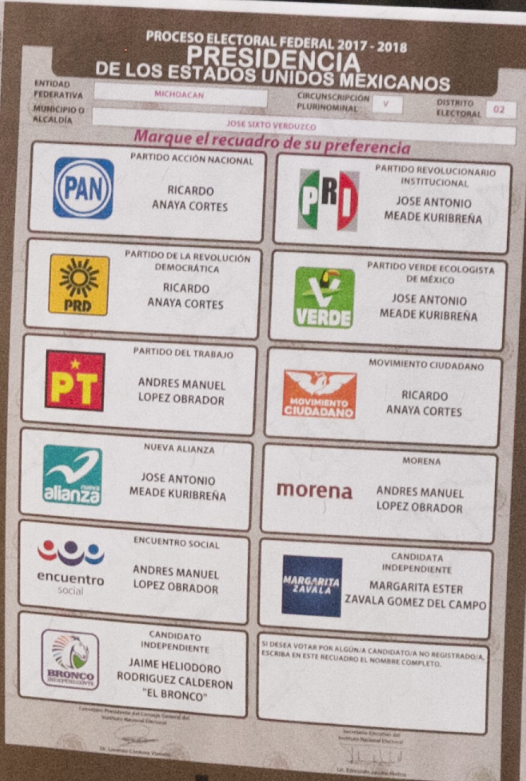 Boleta electoral
Tomando en cuenta las medidas de certeza, el CG aprobará el modelo para la elección correspondiente.

 No habrá modificaciones en caso de cancelación del registro, o de sustitución de uno o varios candidatos, si ya estuvieren impresas.

 Deberán obrar en poder del consejo distrital 15 días antes de la elección.
Artículo 266 , 267  Y 268 de la LGIPE
Tesis XII/2005 del TEPJF
Documentación y materiales electorales
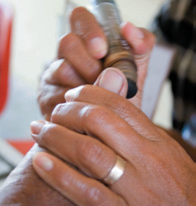 Los presidentes de los consejos distritales entregarán a cada presidente de MDC, en los cinco días previos a la elección:

 Lista nominal de electores con fotografía por sección;
Relación de los representantes de los partidos y de candidatos independientes registrados para la casilla y la relación de los representantes generales acreditados por cada partido en el distrito que se ubique la casilla;
 Boletas para cada elección, en número igual al de los electores en la lista nominal;
 Urnas para recibir la elección;
 Líquido indeleble;
 Documentación, formas aprobadas y útiles de escritorio;
 Instructivos que indiquen atribuciones y responsabilidades de los funcionarios de casilla;
 Canceles o elementos modulares que garanticen al elector emitir su voto en secreto.
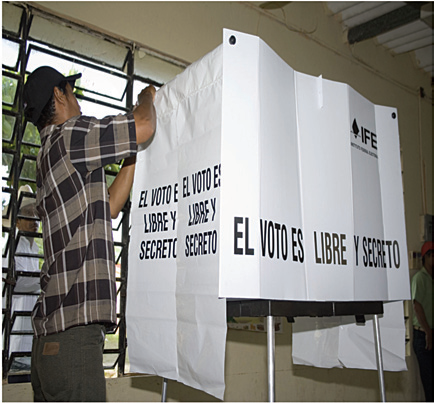 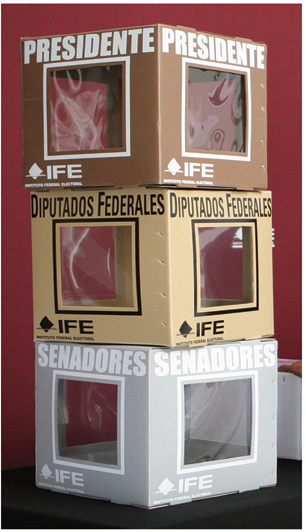 Fuente de las imágenes: Elecciones Federales 2006. IFE. p. 81, 83 y 84.
Artículo 269 de la LGIPE
Tesis XII/2005 del TEPJF
Emisión del voto en la casilla
Instalación y apertura de casillas. El primer domingo de julio del año de la elección, a las 7:30 horas, los funcionarios de la MDC, instalarán la casilla en presencia de los representantes de los partidos políticos  y CI que concurran. Art. 273.2 de la LGIPE.
Recepción de la votación a partir de las 8:00 horas. Iniciada la votación no podrá suspenderse sino por causas de fuerza mayor. Art. 273.6 y 277.2 de la LGIPE.
Proceso de emisión del voto
1
2
3
4
5
El elector se dirige al cancel para marcar sus boletas en secreto, las dobla y las deposita en las urnas
Impregna el dedo pulgar derecho del elector con líquido indeleble y devuelve al elector su credencial
El secretario de la MDC señala en la lista nominal que el elector votó y marca la credencial para votar
El ciudadano muestra su credencial para votar y el secretario de la MDC verifica que aparezca en la lista nominal
El presidente de la MDC entrega las boletas al elector, para que sufrague libremente y en secreto
Artículos 279, párrafos 1 al 4, de la LGIPE
Jurisprudencia 17/2002 y Tesis XXVI/2001 y CXXIV/2002 del TEPJF
Cierre de la votación
Cierre de la votación. La votación se cierra a las 18:00 horas o antes si el presidente y el secretario de la MDC certifican que han votado todos los electores de la lista nominal. Se podrá recibir votación después de las 18:00 horas cuando haya ciudadanos formados.
Sección “Cierre de votación” contendrá:
 Hora de cierre de la votación y
 Causa por la que se cerró antes o después de las 18:00 horas.
El secretario de la MDC llenará la sección de cierre en el acta de jornada electoral.
Los funcionarios y  representantes de partidos, deberán firmar el acta.
Artículos 285 y 286  de la LGIPE
Escrutinio y cómputo
Escrutinio y cómputo
- Electores que votó en la casilla; 
- Votos emitidos a favor de cada partido político o candidatos; 
- Votos nulos; y 
 Boletas sobrantes de cada elección.
Procedimiento por el cual los integrantes de la MDC determinan el número de:
Cómputo de votos de las coaliciones:
Los emblemas de los partidos coaligados aparecerán de manera separada en la boleta electoral, los votos se sumarán a favor del candidato de la coalición y se registrará por separado en el espacio correspondiente del acta de escrutinio y cómputo. Art. 288.3 de la LGIPE
Los votos se sumarán para el candidato de la coalición y contarán para cada uno de los partidos políticos para todos los efectos establecidos en la LGPP. Art. 87.12 de la LGPP
Los votos en los que se hubiesen marcado más de una opción de los partidos coaligados, serán válidos para el candidato postulado, contarán como un solo voto y sin que puedan ser tomados en cuenta para la asignación de R.P. u otras prerrogativas*.  Art. 87.13 de la LGPP
*invalidado por la SCJN en la AI 22/2014
Cómputo y validez de los votos
El secretario anota los resultados en las actas de escrutinio y cómputo de cada elección.  En caso de coalición, si apareciera cruzado más de uno de los emblemas se asignará el voto al candidato de la coalición.
5
Procedimiento de escrutinio y cómputo:
4
1
2
3
El 2º escrutador contará  las boletas extraídas de la urna. Los dos escrutadores clasifican las boletas para determinar el número de votos a favor de cada partido o candidato y votos nulos
El secretario cuenta las boletas sobrantes, las inutiliza y guarda en un sobre especial
El primer escrutador cuenta (dos veces) el número de ciudadanos que votaron
El presidente abre la urna, saca las boletas y muestra a los presentes que  quedó vacía
Reglas para determinar la validez o nulidad de los votos:
1
2
3
Votos a favor de candidatos no registrados: se anotan en el acta por separado
Voto válido: la marca que hace el elector en un solo cuadro con el emblema de un partido
Voto nulo: cualquiera emitido en forma distinta a la anterior (se marquen más de dos emblemas sin que haya coalición)
Artículos 290 y 291 de la LGIPE
Jurisprudencia 44/2002 del TEPJF
Clausura de casillas y envío de paquetes electorales
Concluido el escrutinio y cómputo, se llenan las actas correspondientes a cada elección, que deberán ser firmadas por los funcionarios de casilla y representantes de partidos.
Se forma un paquete con el material electoral y expedientes de casilla.
 
En un lugar visible al exterior de la casilla electoral se fijan los resultados preliminares de la elección.
Inmediatamente, cuando las casillas se ubiquen en la cabecera del distrito;
 Hasta 12 horas, cuando sean casillas urbanas ubicadas fuera de la cabecera del distrito; y
 Hasta 24 horas, cuando se trate de casillas rurales.
Clausura de las casillas. Los presidentes de las MDC, bajo su responsabilidad, harán llegar al consejo distrital que corresponda los paquetes y expedientes de casilla:
Artículos 298 y 299 de la LGIPE
Tesis CVI/2002 del TEPJF
Resultados y declaraciones de validez de las elecciones
PREP y conteos rápidos
El Programa de Resultados Electorales Preliminares (PREP) es un sistema que publica los resultados preliminares de las elecciones federales, a través de la captura de los datos plasmados por los funcionarios de casilla en las actas de escrutinio y cómputo que se reciben en las 300 juntas distritales ejecutivas del país.

Permite dar a conocer en tiempo real y a través de Internet, los resultados preliminares de las elecciones, la misma noche de la jornada electoral.
Los conteos rápidos son ejercicios estadísticos para pronosticar tendencias de los resultados de la elección la misma noche en que ésta se realiza. Las tendencias se obtienen a partir de los datos de una muestra aleatoria.
Artículo 305 al 308 de la LGIPE
[Speaker Notes: Es necesario distinguir la metodología, tanto del PREP, como la del conteo rápido. El conteo total de una votación se realiza en la sesión del Consejo Distrital.
El PREP captura y publica los resultados preliminares de todas las actas de casilla que se reciben en los Centros de Acopio y Transmisión de Datos (CEDAT) durante las 24 horas de operación del Programa. En caso de que el acta de escrutinio no se reciba dentro de ese tiempo, el PREP no podrá publicar la información de esa casilla.]
Entrega de paquetes electorales a los consejos distritales
La recepción, depósito y salvaguarda de los paquetes que contienen los expedientes de casilla tiene el siguiente procedimiento:
El presidente o funcionario autorizado del consejo distrital, extenderá el recibo señalando la hora de entrega.
Se recibirán en el orden en que sean entregados
El presidente del consejo distrital las guardará en la sede del consejo, desde su recepción hasta el día del cómputo distrital. 

Los paquetes se guardan en orden numérico de las casillas, colocando por separado los de las casillas especiales.
El presidente del consejo distrital, bajo su responsabilidad, los salvaguardará y sellará las puertas de acceso del lugar en que fueron depositados, en presencia de los representantes de los partidos.
Artículo 299.6 y 304 de la LGIPE
Artículo 299.6 y 304 de la LGIPE
[Speaker Notes: De la recepción de los paquetes que contengan los expedientes de casilla, se levantará acta circunstanciada en la que se haga constar, en su caso, los que hubieren sido recibidos sin reunir los requisitos de ley.]
Cómputos distritales
Es la suma que realiza el Consejo Distrital, de los resultados anotados en las actas de escrutinio y cómputo de las casillas en un distrito electoral.
Presidente de los Estados Unidos Mexicanos
 Diputados 
 Senadores
Sesionarán a partir de las 8:00 horas del miércoles siguiente al día de la jornada electoral, para hacer el cómputo de cada una de las elecciones.
Cada uno de los cómputos se realizará sucesiva e ininterrumpidamente hasta su conclusión.
Podrán acordar que los miembros del Servicio Profesional Electoral Nacional se sustituyan o alternen en las sesiones.
Los consejeros electorales y representantes de partidos políticos deben acreditar a quienes vayan a suplirlos en sus ausencias.
Artículos 309 y 310 de la LGIPE
Nuevo escrutinio y cómputo de casilla
Los resultados de las actas no coincidan o se detecten alteraciones evidentes en las actas que generen duda fundada sobre el resultado de la elección en la casilla.
No exista el acta de escrutinio y cómputo en el expediente de casilla, ni estuviera en poder del presidente del consejo distrital.
Se deberá realizar nuevo 
escrutinio y cómputo de casilla cuando:
Existan errores o inconsistencias evidentes en los distintos elementos de las actas.
El número de votos nulos sea mayor a la diferencia entre los candidatos ubicados en el primero y segundo lugares en votación.
Todos los votos hayan sido depositados a favor de un mismo partido.
Artículo 311. 1, d) de la LGIPE
Recuento de votos en la totalidad de las casillas (1)
Cuando exista indicio de que la diferencia entre el candidato que haya obtenido el primer lugar en votación y el segundo lugar, sea igual o menor a un 1%; y al inicio de la sesión de cómputo el representante del partido del segundo lugar lo solicite expresamente, el consejo distrital realizará el recuento de votos en la totalidad de las casillas.
Para el recuento total, el consejo distrital dispondrá lo necesario para que este no obstaculice el escrutinio y cómputo de las demás elecciones y concluya antes del domingo siguiente al de la jornada electoral.
El presidente del consejo distrital avisará de inmediato al Secretario Ejecutivo y ordenará la creación de grupos de trabajo integrados por consejeros electorales, representantes de partidos y vocales, para trabajar en forma simultánea.
Los vocales presidirán cada grupo encargado de una parte del recuento de los votos. Levantarán acta circunstanciada en la que consignará el resultado del recuento de cada casilla y el resultado final de la suma de votos por cada candidato y partido.
Artículo 311. 2 de la LGIPE
[Speaker Notes: Como indicio de que la votación es menor o igual a un punto porcentual, se  considerará suficiente la presentación ante el Consejo de la sumatoria de resultados por partido consignados en la copia de las actas de escrutinio y cómputo de casilla de todo el distrito. 
Se seguirá el mismo procedimiento si dicha diferencia se establece durante o hasta la conclusión de la sesión.]
Recuento de votos en la totalidad de casillas (2)
Si en los grupos de trabajo existe duda o controversia sobre la validez o nulidad de uno o más votos, éstos se reservarán y serán sometidos a la votación del pleno del consejo distrital, para que éste resuelva en definitiva.
El presidente del consejo distrital realizará en sesión plenaria la suma de los resultados asentados en el acta de cada grupo de trabajo y asentará el resultado del recuento en el acta final de escrutinio y cómputo de la elección de que se trate.
Excepciones:
Los errores contenidos en las actas originales de escrutinio y cómputo de  casilla que sean corregidos por los consejos distritales siguiendo el procedimiento establecido, no podrán ser invocados como causal de nulidad ante el TEPJF.
 Tampoco podrá solicitarse al TEPJF que realice recuentos de votos de las casillas  que hayan sido objeto de recuento en los consejos distritales.
Lineamientos para la Sesión Especial de Cómputo Distrital
Artículo 311.7-9 de la LGIPE
Cómputo de circunscripción plurinominal
El domingo siguiente al de la elección, los consejos locales de las cabeceras de circunscripción, realizan la suma de las actas de cómputo distrital respectivas, a fin de determinar la votación obtenida en la elección de diputados por el principio de representación proporcional en cada circunscripción.
Procedimiento
Se registran los resultados de las actas de cómputo distrital de la circunscripción.
La suma de esos resultados constituye el cómputo de la votación total emitida en la circunscripción plurinominal.
Se anotan en el acta circunstanciada de la sesión los resultados del cómputo y los incidentes que ocurrieran.
Artículos  322 a 324  de la LGIPE
[Speaker Notes: 1. El presidente del Consejo Local que resida en la capital cabecera de la circunscripción plurinominal deberá:
  a) Publicar en el exterior de las oficinas los resultados obtenidos en los cómputos de la circunscripción;
  b) Integrar el expediente del cómputo de circunscripción con los expedientes de los cómputos distritales que contienen las actas originales y certificadas, el original del acta de cómputo de circunscripción, la circunstanciada de la sesión de dicho cómputo y el informe del propio presidente sobre el desarrollo del proceso electoral; y
  c) Remitir al secretario ejecutivo del Instituto Nacional Electoral, una copia certificada del acta de cómputo de circunscripción y del acta circunstanciada de la sesión del mismo, para que los presente al Consejo General del Instituto junto con las copias certificadas respectivas de los cómputos distritales.]
Emisión de declaraciones y constancias
la declaración de validez de la elección de diputados de mayoría relativa.
emiten
Consejos distritales
expiden
las constancias de mayoría y validez a la fórmula que haya obtenido el triunfo.
la declaración de validez de la elección de senadores de mayoría relativa.
emiten
Consejos locales
las constancias de mayoría y validez a las fórmulas que hayan obtenido el triunfo, y la constancia de asignación de primera minoría (a la fórmula registrada en primer lugar por el partido que obtuvo el segundo lugar).
expiden
las asignaciones de diputados y senadores de representación proporcional, una vez que el TEPJF haya resuelto las impugnaciones presentadas (límite 23 de julio). Artículos 327 y 328 de  la LGIPE
hace
Consejo  General
Impugnación de las elecciones de diputados
Los presidentes de los consejos distritales fijarán los resultados en el exterior de sus locales. Éstos podrán impugnarse a través de las siguientes instancias:
Juicio de inconformidad
Resultados del cómputo distrital
 Declaraciones de validez de las elecciones
 Otorgamiento de las constancias de mayoría y validez
Diputados de mayoría relativa
Consejo Distrital
Sala Regional competente
Diputados de representación proporcional
Resultados del cómputo distrital
Consejo Distrital
Artículos 315 y  317.1. a), de la LGIPE
 y 50.1, incisos b y c, y 53, inciso b, de la LGSMIME
[Speaker Notes: El presidente del Consejo Distrital deberá:
  a) Integrar el expediente del cómputo distrital de la elección de diputados de mayoría relativa con las actas de las casillas, el original del acta de cómputo distrital, el acta circunstanciada de la sesión de cómputo y el informe del propio presidente sobre el desarrollo del proceso electoral;
  b) Integrar el expediente del cómputo distrital de la elección de diputados por el principio de representación proporcional con una copia certificada de las actas de las casillas, el original del acta del cómputo distrital de representación proporcional, copia certificada del acta circunstanciada de la sesión de cómputo y copia del informe del propio presidente sobre el desarrollo del proceso electoral;
  c) Integrar el expediente del cómputo distrital de la elección de senadores por el principio de mayoría relativa con las correspondientes actas de las casillas, el original del acta de cómputo distrital, copia certificada del acta circunstanciada de la sesión de cómputo y copia del informe del propio presidente sobre el desarrollo del proceso electoral;
  d) Integrar el expediente del cómputo distrital de la elección de senadores por el principio de representación proporcional con una copia certificada de las actas de las casillas, el original del acta del cómputo distrital, copia certificada del acta circunstanciada de la sesión de cómputo y copia del informe del propio presidente sobre el desarrollo del proceso electoral; y
  e) Integrar el expediente del cómputo distrital de la elección de Presidente de los Estados Unidos Mexicanos con las correspondientes actas de las casillas, el original del acta de cómputo distrital, copia certificada del acta circunstanciada de la sesión de cómputo y copia del informe del propio presidente sobre el desarrollo del proceso electoral.]
Impugnación de las elecciones de senadores
Juicio de inconformidad
Resultados del cómputo de entidad federativa
 Declaraciones de validez de las elecciones
 Otorgamiento de las constancias de mayoría y validez o de asignación a la primera minoría
Senadores de mayoría relativa y primera minoría
Consejo Local
Sala Regional competente
Senadores de representación proporcional
Resultados del cómputo de entidad federativa
Consejo Local
Artículos 321.1. d) de la LGIPE 
y 50.1, incisos d y e, y 53, inciso b, de la LGSMIME
[Speaker Notes: El presidente del Consejo Distrital deberá:
  …

  c) Integrar el expediente del cómputo distrital de la elección de senadores por el principio de mayoría relativa con las correspondientes actas de las casillas, el original del acta de cómputo distrital, copia certificada del acta circunstanciada de la sesión de cómputo y copia del informe del propio presidente sobre el desarrollo del proceso electoral;
  d) Integrar el expediente del cómputo distrital de la elección de senadores por el principio de representación proporcional con una copia certificada de las actas de las casillas, el original del acta del cómputo distrital, copia certificada del acta circunstanciada de la sesión de cómputo y copia del informe del propio presidente sobre el desarrollo del proceso electoral; y]
Impugnación de la elección de Presidente
Juicio de inconformidad
Nulidad de la votación recibida en una o varias casillas;
 Error aritmético
Resultados del cómputo distrital por:
Consejo Distrital
Sala Superior
Nulidad de toda la elección
Consejo General
Artículo 326  de la LGIPE 
 y 50.1, inciso a, 52.5 y 53, inciso a de la LGSMIME
[Speaker Notes: El presidente del Consejo Distrital deberá:
  …
  e) Integrar el expediente del cómputo distrital de la elección de Presidente de los Estados Unidos Mexicanos con las correspondientes actas de las casillas, el original del acta de cómputo distrital, copia certificada del acta circunstanciada de la sesión de cómputo y copia del informe del propio presidente sobre el desarrollo del proceso electoral.]
Impugnación de las elecciones de diputados y senadores
Recurso de reconsideración
Asignación de diputados y senadores por el principio de representación proporcional
Consejo General
Sala Superior
Sentencias de fondo de las salas regionales que resuelvan juicios de inconformidad
Sala Regional competente
Artículos  327 y 328  de la LGIPE 
y 61.1, inciso a y 64 de la LGSMIME
[Speaker Notes: El presidente del Consejo Distrital deberá:
  a) Integrar el expediente del cómputo distrital de la elección de diputados de mayoría relativa con las actas de las casillas, el original del acta de cómputo distrital, el acta circunstanciada de la sesión de cómputo y el informe del propio presidente sobre el desarrollo del proceso electoral;
  b) Integrar el expediente del cómputo distrital de la elección de diputados por el principio de representación proporcional con una copia certificada de las actas de las casillas, el original del acta del cómputo distrital de representación proporcional, copia certificada del acta circunstanciada de la sesión de cómputo y copia del informe del propio presidente sobre el desarrollo del proceso electoral;
  c) Integrar el expediente del cómputo distrital de la elección de senadores por el principio de mayoría relativa con las correspondientes actas de las casillas, el original del acta de cómputo distrital, copia certificada del acta circunstanciada de la sesión de cómputo y copia del informe del propio presidente sobre el desarrollo del proceso electoral;
  d) Integrar el expediente del cómputo distrital de la elección de senadores por el principio de representación proporcional con una copia certificada de las actas de las casillas, el original del acta del cómputo distrital, copia certificada del acta circunstanciada de la sesión de cómputo y copia del informe del propio presidente sobre el desarrollo del proceso electoral; y]
Dictamen y declaraciones de validez de la elección y de Presidente electo
Dictamen y declaraciones de validez
 de la elección y de presidente electo
al resolverse el último de los medios de impugnación que se hubiesen interpuesto en contra de esta elección o cuando se tenga constancia de que no se presentó ninguno.
Se realiza cada seis años, durante la elección de presidente de la República
Inicia
A más tardar el 6 de septiembre, al aprobar la Sala Superior del TEPJF, el dictamen que contenga el cómputo final y la declaración de validez de la elección y la de Presidente electo.
Concluye
El TEPJF entregará al candidato que hubiese obtenido el mayor número de votos la constancia de presidente electo.
Artículos 317.1, b) de la LGIPE
 y 186, fracción II de la LOPJF
[Speaker Notes: A más tardar el 6 de septiembre del año de la elección, la Sala Superior del Tribunal Electoral realizará el cómputo final de la elección presidencial.
Determinará, con base en los resultados del cómputo final, al candidato que haya obtenido el mayor número de votos en su favor y declarará válida la elección presidencial, previa verificación de que ésta cumplió con todos los actos ordenados en la ley.
Requisitos de elegibilidad
Verificar que el candidato que haya obtenido la mayoría de los votos, cumpla con los requisitos de elegibilidad previstos en los artículos 82 y 83 de la Constitución.
Elaboración del dictamen.
La Sala Superior del Tribunal Electoral elaborará y aprobará el dictamen que contenga el cómputo final y la declaración de validez de la elección y de Presidente Electo. 
Publicación del Bando Solemne
La Cámara de Diputados del Congreso de la Unión, deberá expedir y publicar de inmediato el Bando Solemne para dar a conocer a toda la República la declaración de Presidente Electo que hubiese hecho el Tribunal Electoral.]
Actos posteriores al proceso electoral
Pérdida de registro de los partidos políticos
Entre otras: 
No participar en un proceso electoral federal ordinario;
 No obtener por lo menos el 3% de la votación emitida en la elección federal ordinaria inmediata anterior, aun cuando participe en coalición;
 Incumplir de manera grave y sistemática con las obligaciones que le señala la LGIPE;
 Haber sido declarado disuelto o fusionarse con otro partido, por acuerdo de sus miembros de conformidad con sus estatutos.
La Junta General Ejecutiva emite la declaratoria de pérdida de registro.  El Consejo General la declara y ordena su publicación en el DOF.
Unidad de Fiscalización
Nombrará un interventor responsable del control y vigilancia del uso y destino de los recursos y bienes del partido. Tendrá facultades para actos de administración y dominio.
Los bienes o recursos remanentes serán adjudicados íntegramente a la Federación
Artículo 94  a 967de la LGPP
Tesis XVIII/2001, LVIII/2001 y IX/2011 del TEPJF
[Speaker Notes: La cancelación o pérdida del registro extinguirá la personalidad jurídica del partido político; sin embargo, sus dirigentes y candidatos deberán cumplir las obligaciones en materia de fiscalización hasta la conclusión de los procedimientos respectivos y de liquidación de su patrimonio. 
Una vez que la JGE emita la declaratoria de pérdida de registro, o que el CG haya declarado y publicado en el DOF la resolución correspondiente, el interventor responsable del control y vigilancia directos del uso y destino de los recursos y bienes del partido, designado por la Unidad de Fiscalización deberá: 
Emitir aviso de liquidación del partido político que deberá publicarse en el DOF.
Determinar las obligaciones laborales, fiscales y con proveedores o acreedores.
Determinar el monto de recursos o valor de los bienes .
Ordenar lo necesario para cubrir las obligaciones en protección y beneficio de los trabajadores del partido político en liquidación, entre otros.
Formular un informe de lo actuado que contendrá el balance de bienes y recursos.]
Fiscalización de los recursos de los partidos políticos
La Unidad de Fiscalización es un órgano técnico del Consejo General del INE que revisa los informes de los partidos y agrupaciones políticas nacionales, respecto del origen y monto de los recursos que reciban por cualquier modalidad de financiamiento, así como sobre su destino y aplicación.
60 días - informes  anuales de gasto ordinario

  10 días siguientes al de la conclusión  de las precampañas

 informes de ingresos y gastos por periodos de 30 días, contados a partir de que dé inicio la etapa de campaña, debiendo entregarlos a la Unidad Técnica dentro de los siguientes 3 días concluido cada periodo.
Revisión
Presenta dictamen de resolución al Consejo General, para que determine la sanción correspondiente.
Artículos 78.1, b), fracción I, 79.1, a), fracción III, y b), fracción  III, de la LGPP 
Tesis XIV/2009 del TEPJF
Voto de los mexicanos residentes en el extranjero
Generalidades del voto en el extranjero
Elección de Presidente de la República y senadores, así como de Gobernadores y Jefe de Gobierno del D.F.
Listado nominal de los ciudadanos residentes en el extranjero (LNCRE)
Del primero de septiembre al 15 de diciembre del año previo a la elección.
Contiene el nombre de las personas incluidas en el padrón electoral que tienen credencial para votar, residen en el extranjero y solicitaron su inscripción, así como de aquellas que soliciten la expedición de dicha credencial.

 Es de carácter temporal. Concluido el proceso electoral, los ciudadanos son reinscritos en la lista nominal de la sección electoral que les corresponda por su domicilio en México.

 Los partidos políticos podrán hacer observaciones hasta el 28 de febrero. La DERFE hará las modificaciones e informará a más tardar el 15 de abril.
Los ciudadanos en el extranjero deben solicitar al INE, a través de los medios que apruebe el propio Instituto,  su inscripción en el padrón electoral y en el LNCRE.
La DERFE notificará la NO inscripción cuando la solicitud sea enviada después del 15 de diciembre, o sea recibida después del 15 de enero.
Artículos 330 al 338 de la LGIPE
Procedimiento de votación y escrutinio y cómputo
A más tardar el 31 de diciembre del año anterior al de la elección, el CG (en su caso coordinado con un OPLE), aprobará el formato de boleta electoral impresa y de la electrónica, así como el instructivo para su uso.
 Los formatos de las actas para escrutinio y cómputo.
A más tardar el 15 de marzo se pondrán a disposición de la JGE del INE.
Al recibir la boleta, el ciudadano:
 emitirá su voto de manera libre, secreta y directa;
 guardará la boleta en el sobre que tendrá impresa su clave de elector;
la enviará al INE por correo certificado.
También podrá votar  en forma presencial o en vía electrónica.
El envío de las boletas  electorales concluirá el 20 de abril.
Sólo se considerarán votos emitidos en el extranjero, los recibidos por el INE hasta 24 horas antes del inicio de la jornada electoral.
Se instalarán a las 17 horas del día de la jornada electoral y a las 18 horas iniciará el escrutinio y cómputo.
El Secretario Ejecutivo informará al CG los resultados, por partido, de la votación emitida en el extranjero.
Las mesas de escrutinio y cómputo tendrán una sede única en la CDMX
Artículos 329 a 356 de la LGIPE
©Derechos Reservados, 2018
a favor del autor y del 
Tribunal Electoral del Poder Judicial de la Federación
Queda prohibida su reproducción parcial o total
sin autorización.
Podrá utilizarse como cita de textos sin alteraciones, señalando la fuente y con la siguiente leyenda:

AUTOR, TRIBUNAL ELECTORAL DEL PODER JUDICIAL DE LA FEDERACIÓN, Título de la Presentación, Material Didáctico Centro de Capacitación Judicial Electoral, fecha, número y/o denominación de lámina.
www.te.gob.mx
ccje@te.gob.mx